受講申込書

（山鹿市役所　人権啓発課　男女共同参画推進室行き）
申込締切
申込方法
令和３年１０月１５日（金）
E-Mail ・FAXまたは、右下のQRコードから


①ご夫婦氏名（ふりがな）
②年齢
③住所
④連絡先（TEL・E-メール）
⑤Zoomを使ったことがありますか？
⑥当日はどちらを選択されますか？
⑦セミナーで聞きたいことをご記入ください。
⑧申込理由
を記入のうえ、下記へお申込みください。

＊申込後は、男女共同参画推進室より確認の
　連絡を差し上げます。
＊個人情報は、目的以外には使用しません。
※参加者には、セミナーのURLとID・パスワード、当日の資料をメールで事前に送付しますので、必ず使用可能なメールアドレスをご記入ください。
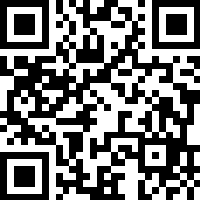 問合せ先
　人権啓発課　男女共同参画推進室　
　ＴＥＬ：0968-43-1199　ＦＡＸ：0968-44-0373　メール：danjokyoudou@city.yamaga.kumamoto.jp